Figure 3. Effects of TBI, minocycline, and cannabinoid receptor antagonists on the number of microglial cells in the ...
Cereb Cortex, Volume 25, Issue 1, January 2015, Pages 35–45, https://doi.org/10.1093/cercor/bht202
The content of this slide may be subject to copyright: please see the slide notes for details.
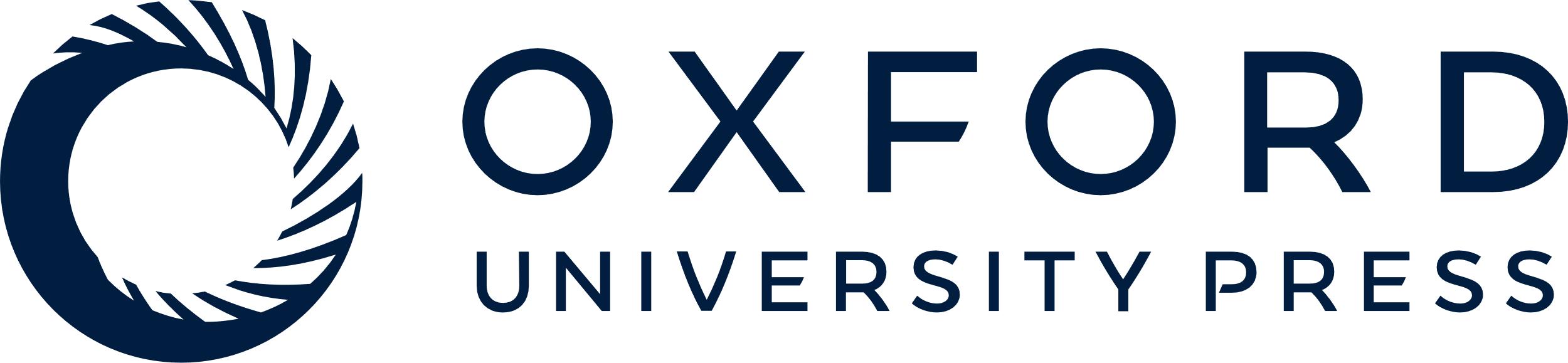 [Speaker Notes: Figure 3. Effects of TBI, minocycline, and cannabinoid receptor antagonists on the number of microglial cells in the border of the lesion, 24 h after lesion. Representative examples of Iba-1-immunoreactive microglia cells in the injured brain area. (A) Naïve; (B) TBI; (C) TBI-Mino, (D) TBI-AM251-Mino; (E) TBI-AM630-Mino; and (F) histogram representing the mean + SEM (n = 8) of the percentage of microglial cells with the reactive phenotype. Naïve, noninjured animals; TBI, traumatic brain injury; AM251, CB1R antagonist; AM630, CB2R antagonist. Significant differences, P < 0.05: * versus naïve; # versus TBI-Mino.


Unless provided in the caption above, the following copyright applies to the content of this slide: © The Author 2013. Published by Oxford University Press. All rights reserved. For Permissions, please e-mail: journals.permissions@oup.com]